ESKOLA BERRIAVSESKOLA TRADIZIONALA
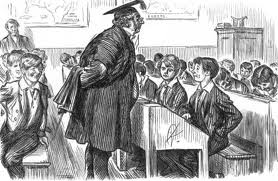 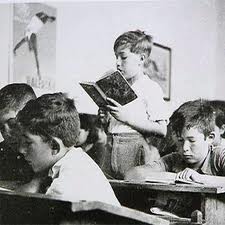